Детство под угрозой:  Вредные мультфильмы
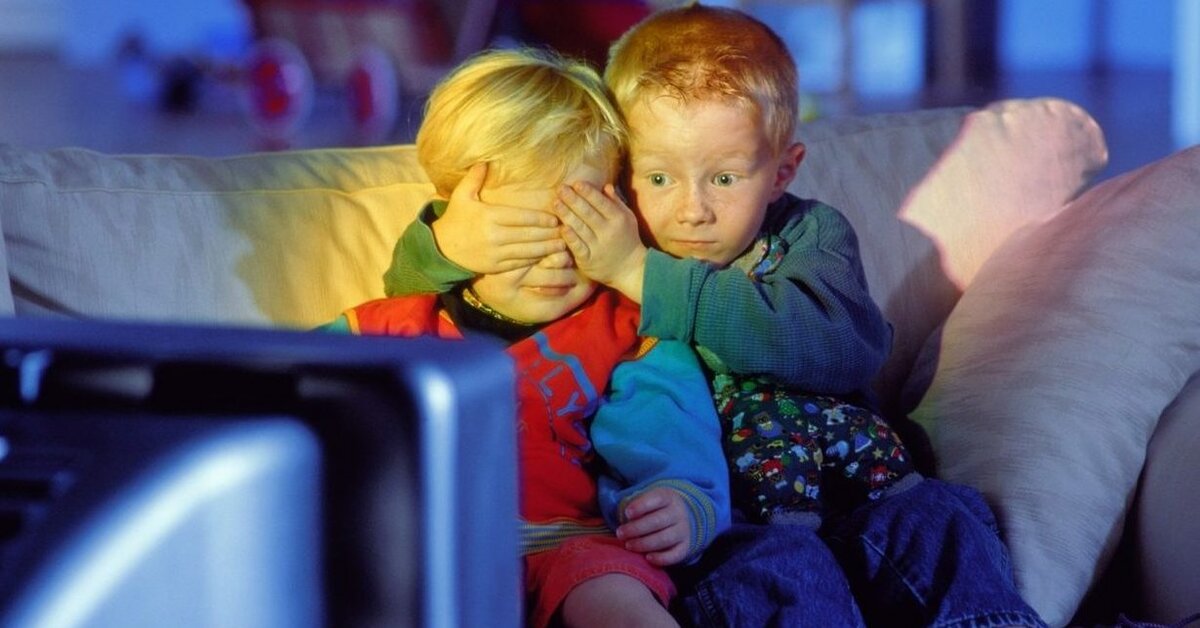 Уважаемые родители!             В соответствии со ст. 36  Закона                    «О правах ребенка в РК»          ребенок  защищен  от отрицательного - воздействия социальной среды,     -  информации, пропаганды и агитации,          причиняющих вред  его здоровью,       нравственному и  духовному  развитию.
В законе  РК «О защите прав детей от информации, причиняющей  вред их здоровью и развитию»прописаны  нормы для запрета информации.Органами прокуратуры  в целях профилактики правонарушений среди несовершеннолетних,  половой неприкосновенности проведен экспресс – анализ и мониторинг средств массовой информации  и интернет сайтов.Так в ходе мониторинга выявлены сайты с мультфильмами,   роликами, которые популярны среди  детей   в возрасте  от 3 до 15 лет  и пропагандируют сексуальное  поведение  среди  подростков. Так, выявлены  следующие мультипликационные   ролики в свободном доступе:
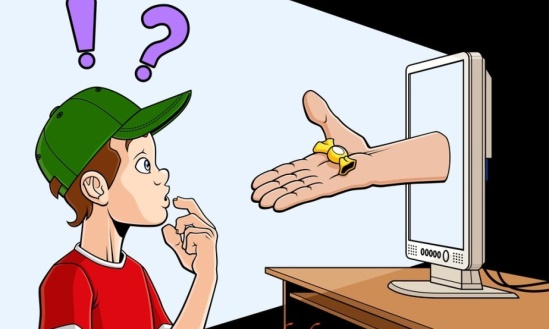 https://youtu.be/80ShBJlykuc СМОТРИТЕ "Я ДОБИЛАСЬ УВОЛЬНЕНИЯ УЧИТЕЛЯ ИЗ-ЗА ИНТРИЖКИ С МАМОЙ" НА YOUTUBE 2. https://youtu.be/fM7PGKBJ6bI «МОЯ МАМА ВОШЛА БЕЗ СТУКА И УВИДЕЛА НАС С ОТЧИМОМ»  
3. https://youtu.be/QFUW3IkLG_0 «Я БЕРЕМЕННА В 14 ЛЕТ ТРОЙНЕЙ» 
4. https://youtu.be/1h0jsVs-2Pw  «ОТЧИМ ПРИСТАВАЛ КО МНЕ, А МАМА ЗАЩИЩАЛА ЕГО» 
5. https://youtu.be/nW-5tF6aNC8 «ЛЕДИ БАГ БЕРЕМЕННА ОТ ГОНЩИКА ЩЕНКА В МАЙНКРАФТ И СУПЕР КОТ» 
6. https://youtu.be/-b_eEo4LzRM СМОТРИТЕ "Я СОБЛАЗНИЛА ПАРНЯ СЕСТРЫ ЕЕ ЖЕ СЕКСУАЛЬНЫМ ПЛАТЬЕМ" НА YOUTUB 
7. https://youtu.be/mOnXy8OyttE «УЧИТЕЛЬ СТАВИТ МНЕ 5 ЗА НАШИ ОСОБЫЕ ОТНОШЕНИЯ» 
8. https://youtu.be/nlXXWUPdA9w «ЛЕДИ БАГ УВЕЛИЧИЛА ГРУДЬ. ТОП ДЕВУШЕК ИЗ МУЛЬТФИЛЬМОВ СДЕЛАЛИ ПЛАСТИКУ» 
9. https://youtu.be/v7BLsLcTX2o СМОТРИТЕ "Я ПРИШЕЛ ПОРАНЬШЕ ИЗ ШКОЛЫ И ЗАСТУКАЛ РОДИТЕЛЕЙ ЗА ЭТИМ ЗАНЯТИЕМ!" НА YOUTUBE 1
0. ehttps://youtu.be/crTgY4-mW7c  «МНЕ ПРИШЛОСЬ ЗАРАБАТЫВАТЬ ДЕНЬГИ ЭТИ ГРЯЗНЫМ СПОСОБОМ» 
11. https://youtu.be/Zo_vP4YhdFs Смотрите "10 МОМЕНТОВ КОТОРЫЕ СТАВЯТ НА «ПАУЗУ» В «ЛЕДИ БАГ И СУПЕРКОТ»" на YouTube 
12. https://youtu.be/xNY-ph-vvDc Смотрите "ЕСЛИ БЫ «ЛЕДИ БАГ» СДЕЛАЛА ПЛАСТИЧЕСКУЮ ОПЕРАЦИЮ \ ТОП 7 ПЕРСОНАЖЕЙ" на YouTube 
13. https://youtu.be/hgACFLEQdiY СМОТРИТЕ "Я СХОДИЛА К ГИНЕКОЛОГУ И ЭТО БЫЛО УЖАСНО (АНИМАЦИЯ )" НА YOUTUBE
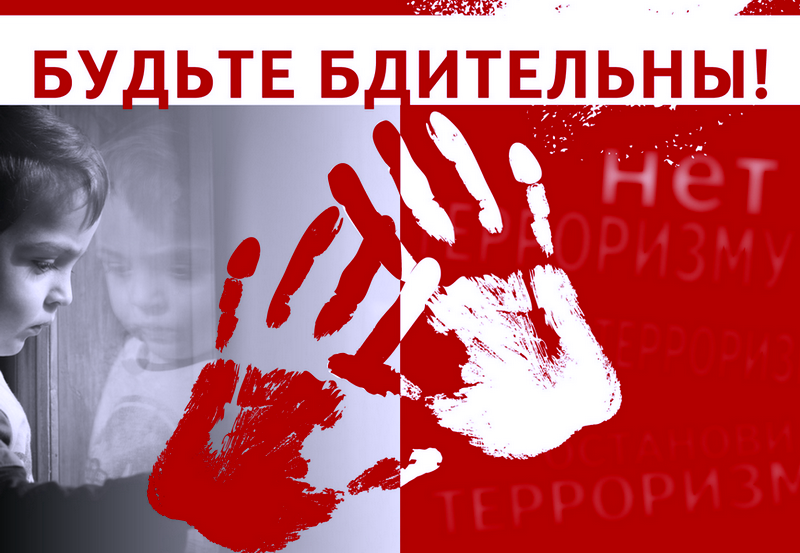 СКРИНЫ сайтов  открытие файла.
В данных мультфильмах, имеются сцены :-насилия,  -пропаганды ранней половой жизни,  беременности    несовершеннолетних,  -инцеста,-склонение к половому сношению,-фетишу, -мужеложеству, -лесбиянству.или  совершению иных  действий  сексуального  характера, а также   пропагандируют  суицидальное поведение   среди подростков.
Родители!
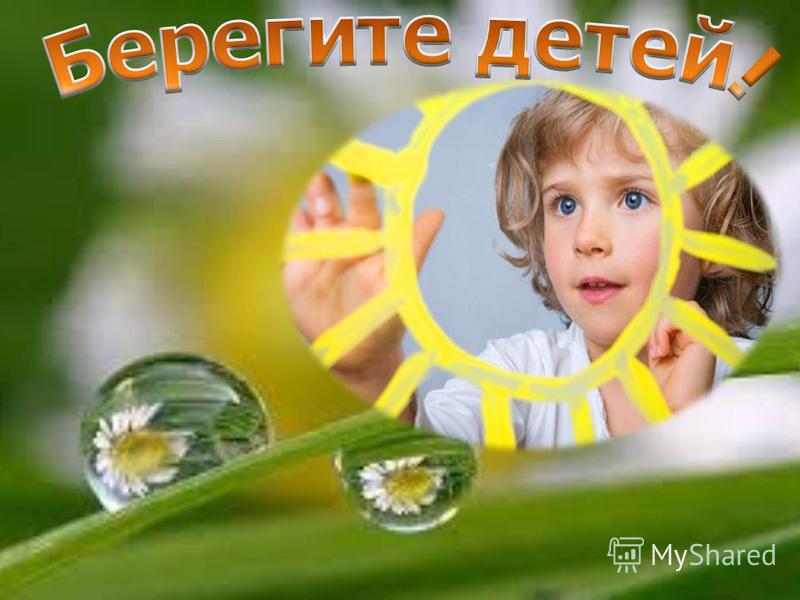